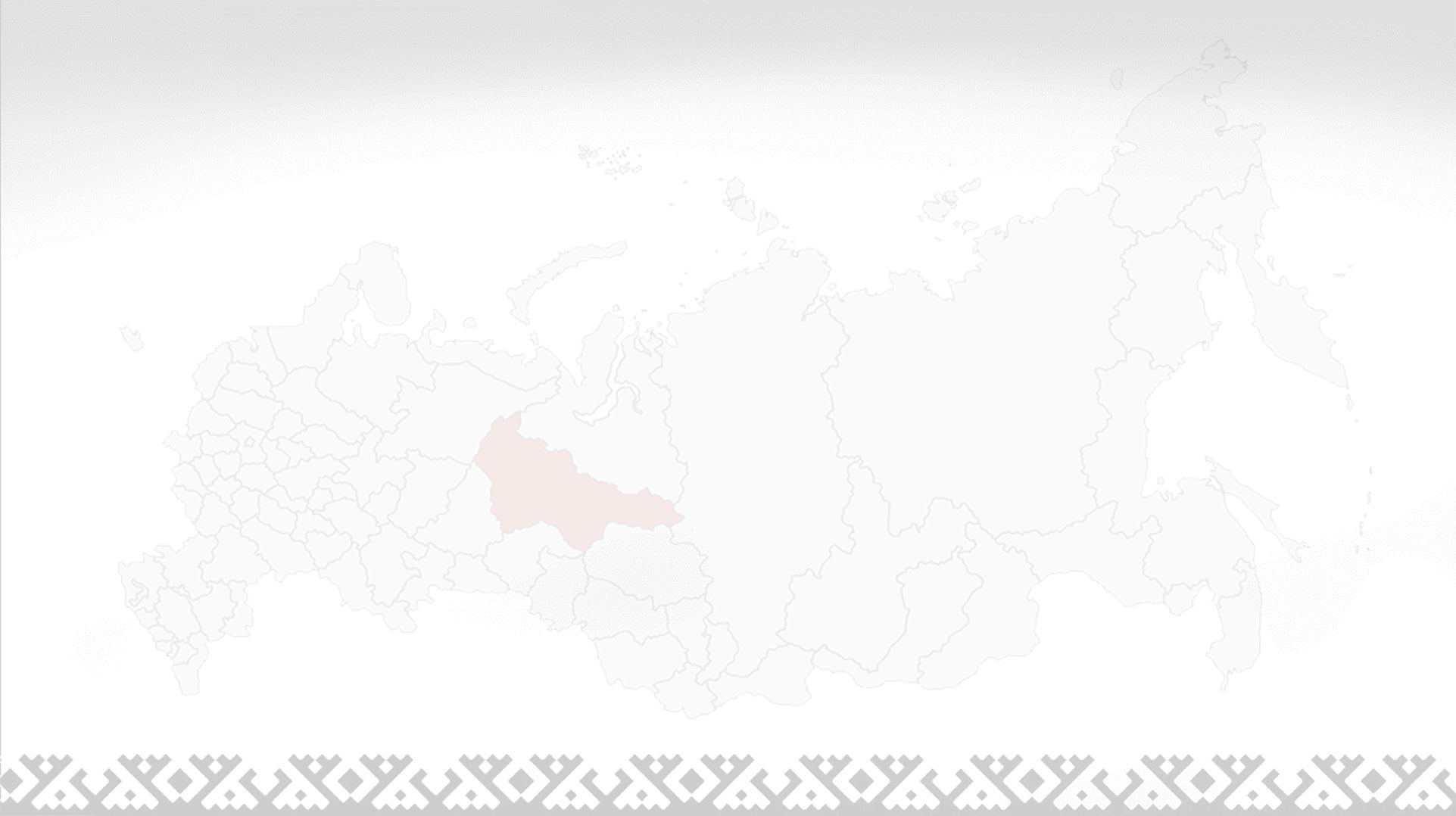 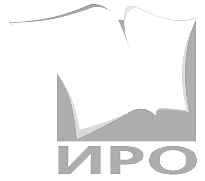 АУ «ИНСТИТУТ РАЗВИТИЯ ОБРАЗОВАНИЯ»
ХАНТЫ-МАНСИЙСКОГО АВТОНОМНОГО ОКРУГА - ЮГРЫ
Реализация регионального плана мероприятий («дорожная карта»), направленного на формирование и оценку функциональной грамотности обучающихся общеобразовательных организаций Ханты-Мансийского автономного округа – Югры на 2021-2022 учебный год(второе полугодие)
Дивеева
Галина Вячеславовна
Директор АУ «Институт развития образования», Клюсова Виктория Викторовна, к.пед.н., доцент
г. Ханты-Мансийск
8 апреля 2022 года
Нормативные документы
Приказ Департамента образования и молодежной политики Ханты-Мансийского автономного округа - Югры от 16.09.2021 № 10-П-1233 «Об организации работы по повышению функциональной грамотности обучающихся общеобразовательных организаций Ханты-Мансийского автономного округа – Югры»;
Приказ Департамента образования и молодежной политики Ханты-Мансийского автономного округа - Югры от 20.09.2021 № 10-П-1244 «Об утверждении регионального плана мероприятий («дорожная карта»), направленных на формирование и оценку функциональной грамотности обучающихся общеобразовательных организаций Ханты-Мансийского автономного округа – Югры на 2021-2022 учебный год»;
Приказ Департамента образования и молодежной политики Ханты-Мансийского автономного округа - Югры от 20.12.2021 № 10-П-1814 «О внесении изменения в приказ Департамента образования и молодежной политики Ханты-Мансийского автономного округа – Югры от 20 сентября 2021 года №10-П-1244 «Об утверждении регионального плана мероприятий («дорожной карты»), направленного на формирование и оценку функциональной грамотности обучающихся общеобразовательных организаций Ханты-Мансийского автономного округа – Югры на 2021-2022 учебный год»;
Приказ Департамента образования и молодежной политики Ханты-Мансийского автономного округа - Югры № 950 от 07.07.2021 «О внесении изменений в приказ Департамента образования и молодежной политики Ханты-Мансийского автономного округа - Югры от 11 декабря 2019года № 1632 «Об утверждении модели региональной системы оценки качества образования»;
 Приказ автономного учреждения дополнительного профессионального образования Ханты-Мансийского автономного округа - Югры «Институт развития образования» от 17.09.2021 № 288-о «Об обеспечении интеграции в системе повышения квалификации и методической поддержки педагогов методологии и методического инструментария формирования и оценки функциональной грамотности обучающихся общеобразовательных организаций Ханты-Мансийского автономного округа – Югры».
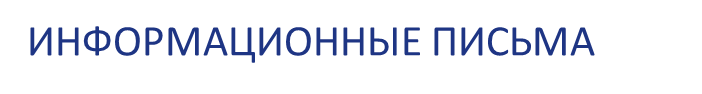 Письмо Минпросвещения России от 15.09.2021 № А3-581/03 «Об организации работы по повышению качества образования в субъектах Российской Федерации»;
Письмо Департамента государственной политики и управления в сфере общего образования от 14.09.2021 № 03-1510 «Об организации работы по повышению функциональной грамотности»;
Письмо автономного учреждения дополнительного профессионального образования Ханты-Мансийского автономного округа - Югры «Институт развития образования» от 15.11.2021 № 3095 «Об использовании в учебном процессе банка заданий для оценки естественнонаучной грамотности»;
Письмо автономного учреждения дополнительного профессионального образования Ханты-Мансийского автономного округа - Югры «Институт развития образования» от 31.01.2022 № 222 «Об организации внедрения в образовательную деятельность банка заданий для оценки функциональной грамотности»;
Письмо автономного учреждения дополнительного профессионального образования Ханты-Мансийского автономного округа - Югры «Институт развития образования» от 09.02.2022 №351 «О направлении информации по проведению самодиагностики муниципальной системы образования по реализации плана мероприятий по формированию функциональной грамотности»;
Письмо автономного учреждения дополнительного профессионального образования Ханты-Мансийского автономного округа - Югры «Институт развития образования» от 10.02.2022 №367 «О формировании плана-графика методических совещаний»;
Письмо автономного учреждения дополнительного профессионального образования Ханты-Мансийского автономного округа - Югры «Институт развития образования» от 30.03.2022 №883 «О заполнении Google-формы».
НАУЧНО-МЕТОДИЧЕСКАЯ
ДЕЯТЕЛЬНОСТЬ
ВИРТУАЛЬНАЯ МЕТОДИЧЕСКАЯ ПЛОЩАДКА 
Сопровождение развития функциональной грамотности
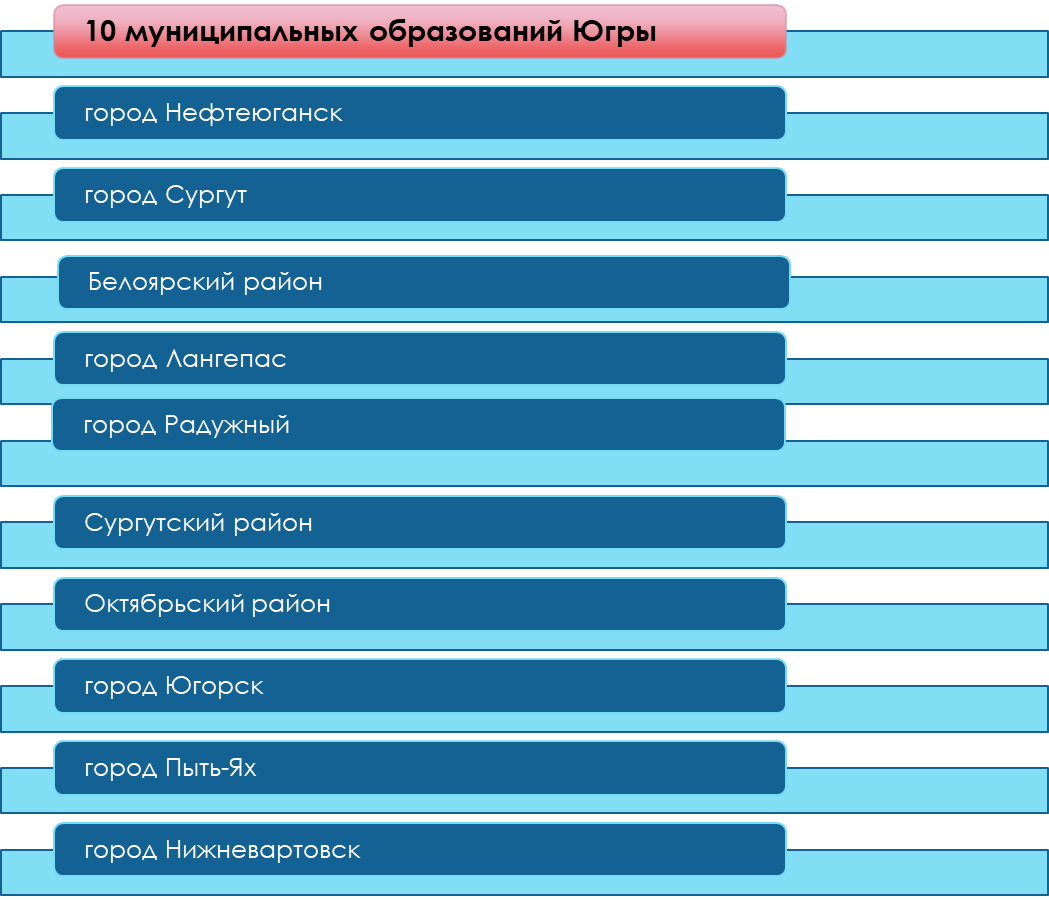 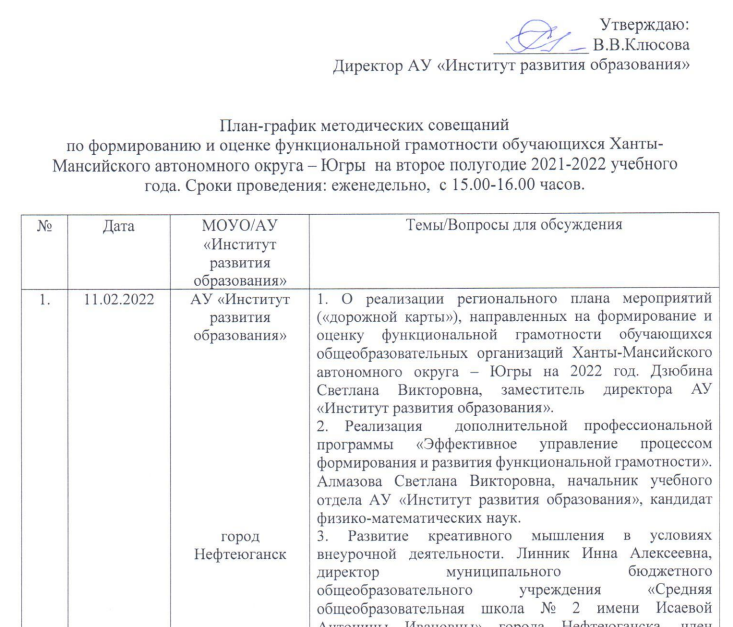 Повышение квалификации педагогов по вопросам формирования и оценки функциональной грамотности обучающихся
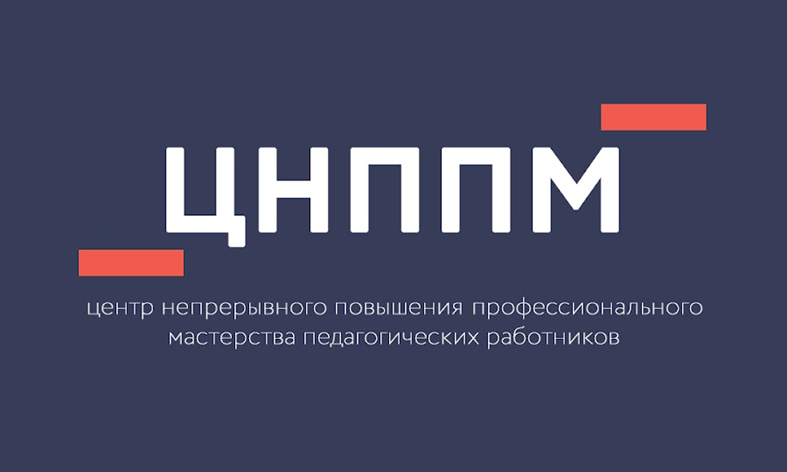 Русский язык
Литература
распределение слушателей по уровням (базовый,
 продвинутый);

формирование пакетов заданий по уровняем сложности;

проектировка индивидуальных и групповых форм работы со слушателями;

обсуждение методических разработок
Обществознание
Математика
Эффективное управление процессом формирования и развития функциональной грамотности: теория и практика – обучено 79 педагогов
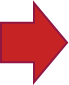 История
География
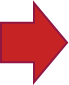 Биология
Химия
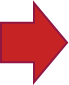 Физика
В  сетевом сообществе образования Югры «Школлеги» создан клуб «Функциональная грамотность»
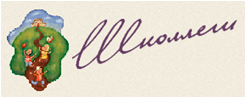 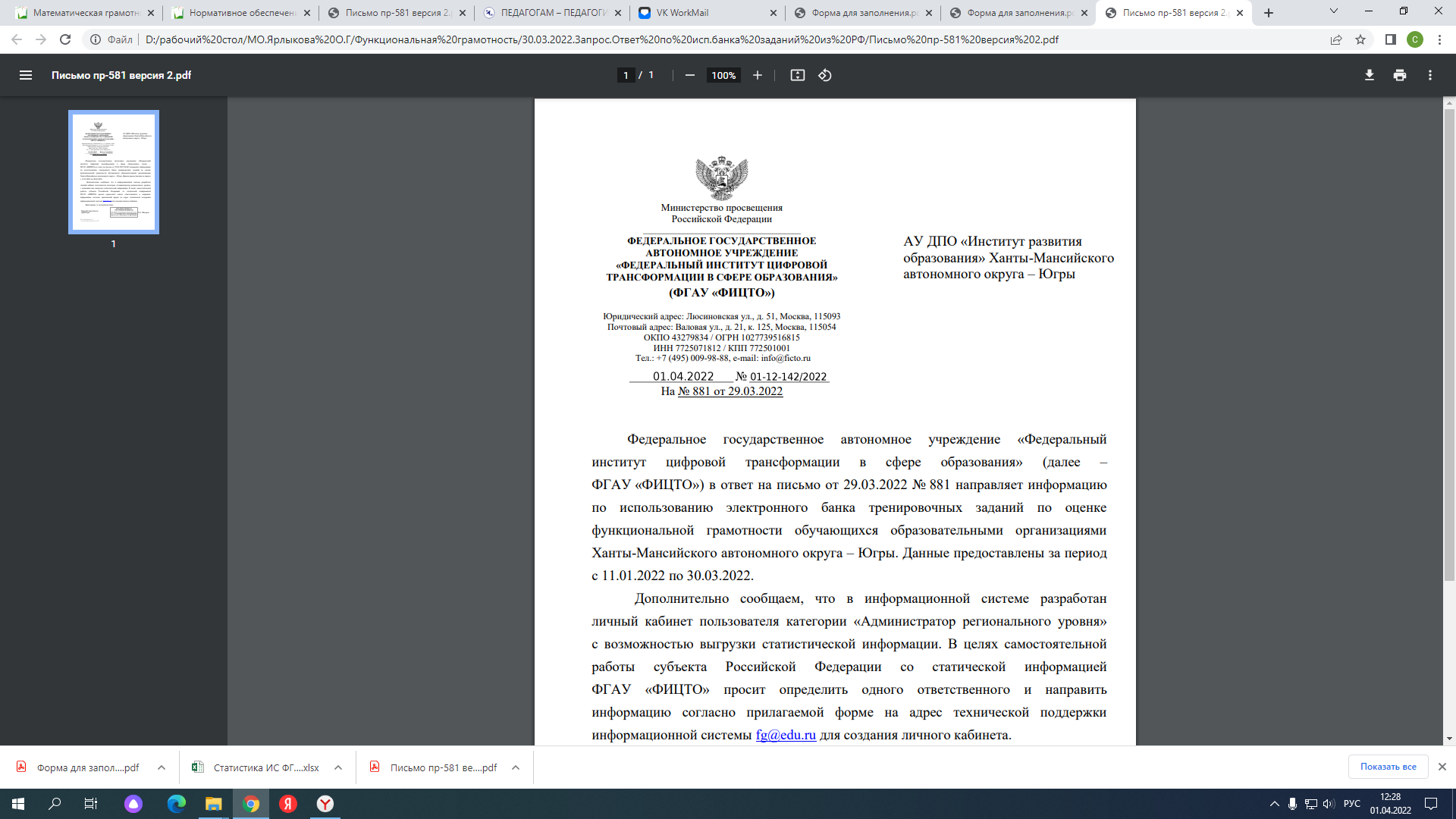 СПРАВОЧНО:
Кол-во ОО, создавших работу: 133
Кол-во созданных работ:1036
Кол-во учителей, создавших работу: 564
Ко-во учащихся: 20611
Кол-во  учащихся завершивших работу: 6501
Проверено работ учителями: 4062
Портал  «Электронный банк заданий
 для оценки функциональной грамотности» (30.03.2022)
(данные мониторингов по показателям в сравнении)
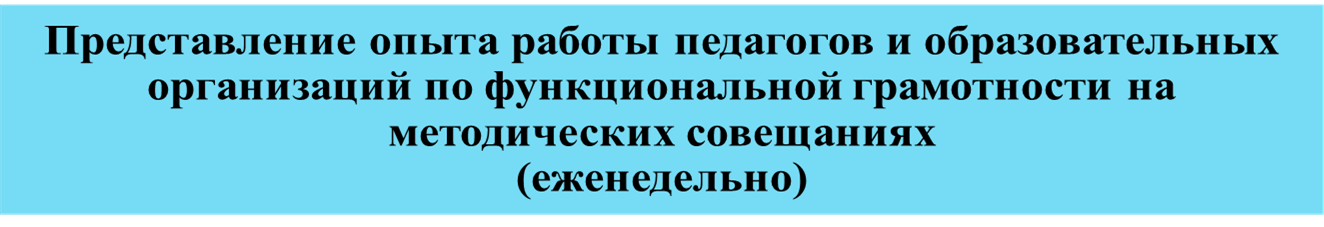 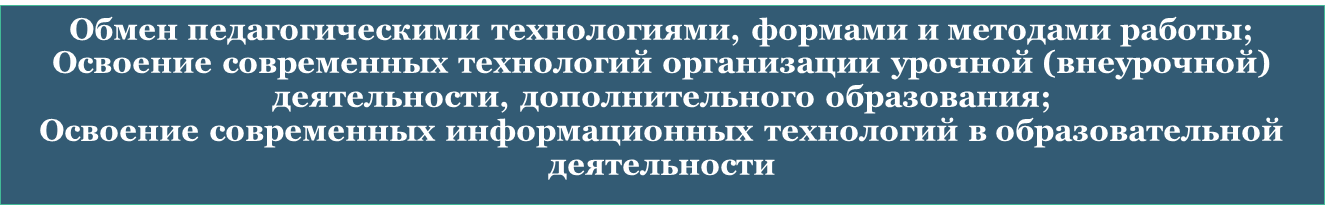 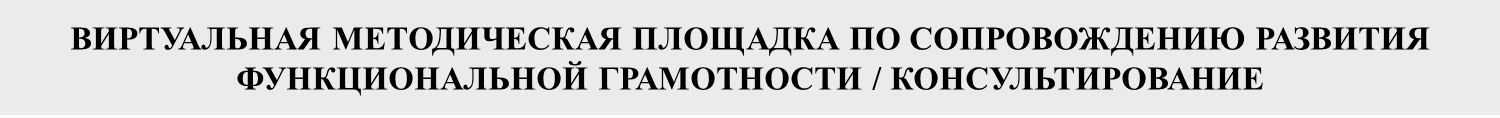 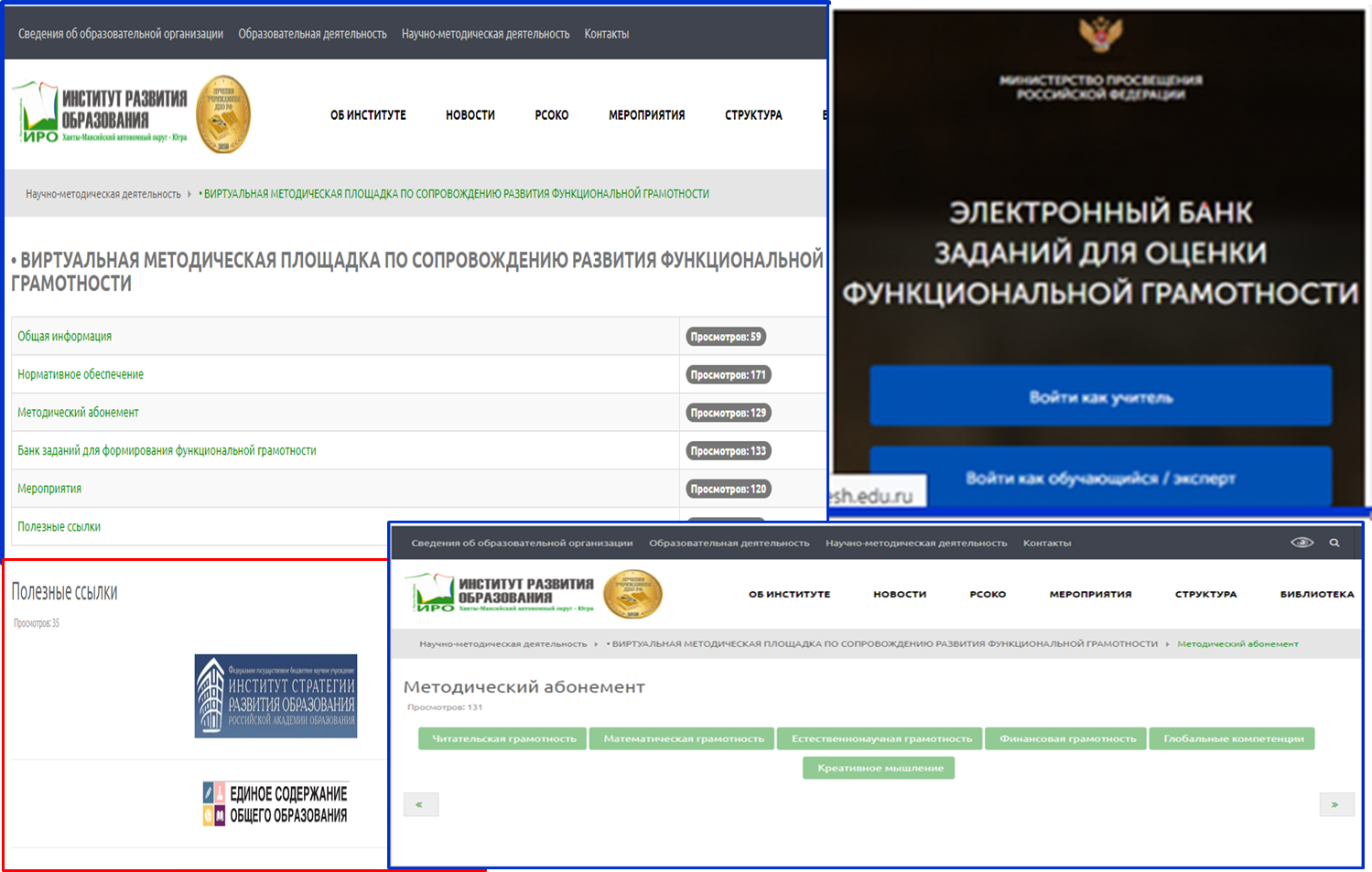 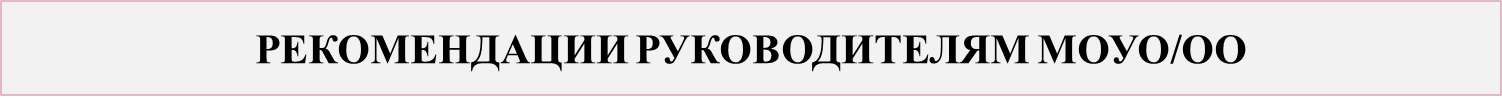 1. Использовать адресные рекомендации АУ «Институт развития образования» для доработки муниципальных планов мероприятий («дорожные карты»), направленных на формирование и оценку функциональной грамотности обучающихся в общеобразовательных организациях
2. Активизировать работу педагогических работников общеобразовательных организаций, обучающихся общеобразовательных организаций по использованию федерального банка заданий «Электронный банк заданий  для оценки функциональной грамотности в 4 четверти 2021-2022 учебного года
3. Провести проверку  работ  обучающихся,  выполнивших работу в федеральном банке заданий «Электронный банк заданий  для оценки функциональной грамотности
4. Обеспечить на муниципальном уровне контроль за внедрением в учебный процесс банка заданий для оценки функциональной грамотности, разработанного Федеральным государственным бюджетным научным учреждением «Институт стратегии развития образования Российской академии образования», в соответствии с требованиями
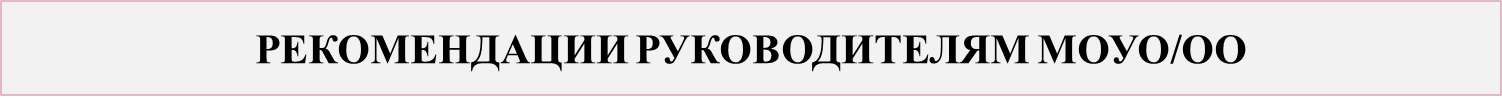 5. Проанализировать полноту управленческого цикла на уровне муниципального органа местного самоуправления, осуществляющего управление в сфере образования, уровне образовательных организаций, по использованию федерального банка заданий «Электронный банк заданий для оценки функциональной грамотности», выработать меры, необходимые для активизации работы, и обеспечить их реализацию
6. Использовать в работе информационные, методические, аналитические материалы ФГБНУ «Институт стратегии развития образования Российской академии образования», рекомендации и методические материалы совещаний АУ «Институт развития образования
7. Провести муниципальные конкурсы методических материалов учителей-предметников по вопросам формирования и оценки функциональной грамотности. Работы победителей и призёров муниципальных конкурсов направить в АУ «Институт развития образования» с целью подготовки электронного сборника успешных практик педагогов / образовательных организаций и публикации статей в сетевом научно-методическом журнале «Образование Югории»
8. Принять активное участие в мероприятиях по созданию и работе стажировочных площадок на базе образовательных организаций, имеющих положительный опыт по формированию и оценке функциональной грамотности обучающихся
Спасибо за внимание!